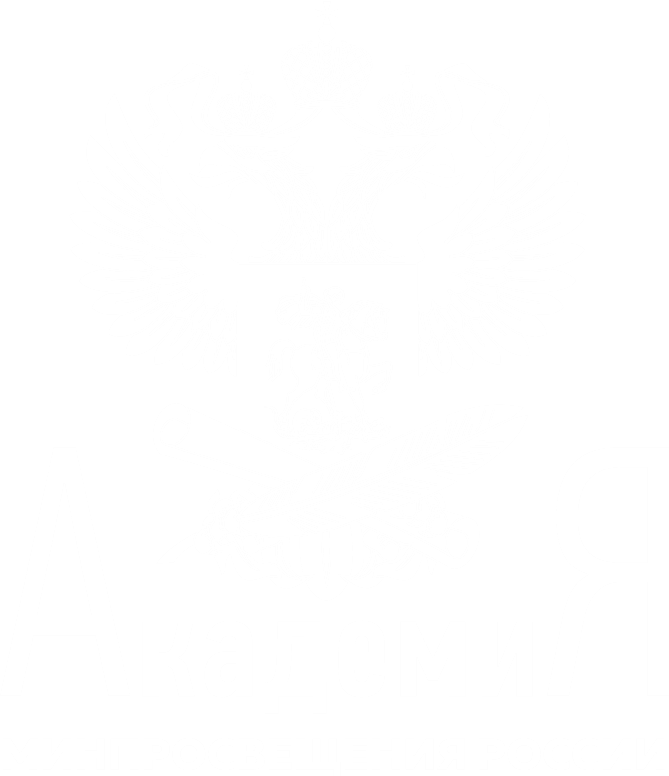 Применение цифровых образовательных технологий на уроках
Шабанова Мария Валерьевна, доктор педагогических наук, профессор
Становление цифровых образовательных технологий в России
Страницы истории
1985
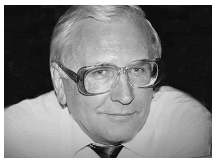 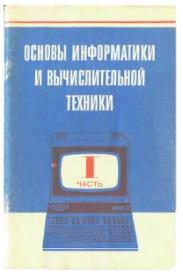 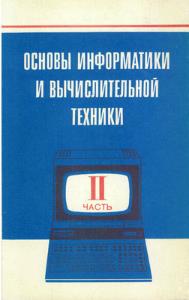 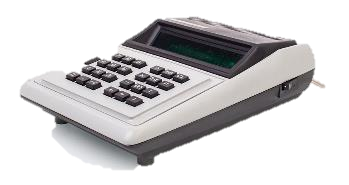 1982
1986
Калькулятор в школе
Начало информатизации
Информатика в школе
Включение МКШ-2 в типовой перечень учебно-наглядных пособий и учебного оборудования общеобразовательных школ
Введение нового предмета в учебные планы общеобразовательных школ
Монахов В.М. представил первую Концепцию информатизации школьного образования: информационная модель учебного процесса, программированные учебные тексты, метод программированного обучения
компьютеризация
информатизация
цифровая трансформация
2017 - … гг.
2001-2005 гг.
1994-1995 гг.
Цифровая трансформация образования
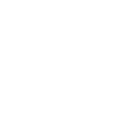 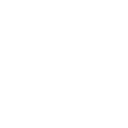 Видеоконференции для обучения онлайн
Чат-боты с поддержкой искусственного интеллекта
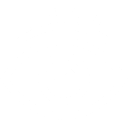 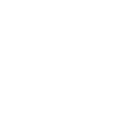 Прокторинг
Умные классы
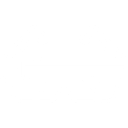 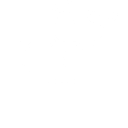 AR/VR для улучшения практических навыков
Адаптивное обучение
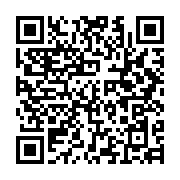 «Цифровая трансформация образования».
Стратегия Министерства просвещения РФ
Стратегические инициативы на 2021-2030 гг.
https://docs.edu.gov.ru/document/267a55edc9394c4fd7db31026f68f2dd/download/4030/
Цифровой помощник родителей
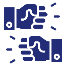 Библиотека цифрового образовательного контента
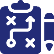 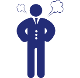 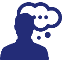 Цифровой помощник ученика
Цифровой помощник учителя
Цифровое портфолио ученика
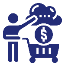 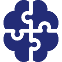 Информационная система управления в образовательной организации на основе больших данных
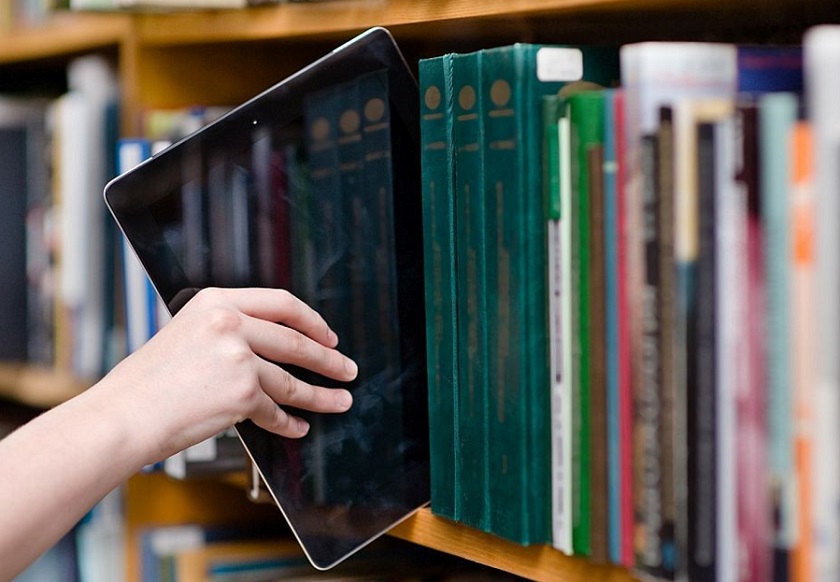 Ссылки на сайты библиотек
Доступные библиотеки образовательного контента
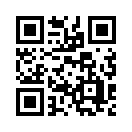 Российская электронная школа
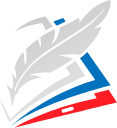 Разработки лучших учителей страны к урокам по всем предметам школьного курса: конспекты, образовательные видео, упражнения и задачи, проверочные задания.
https://resh.edu.ru/
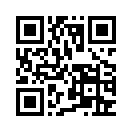 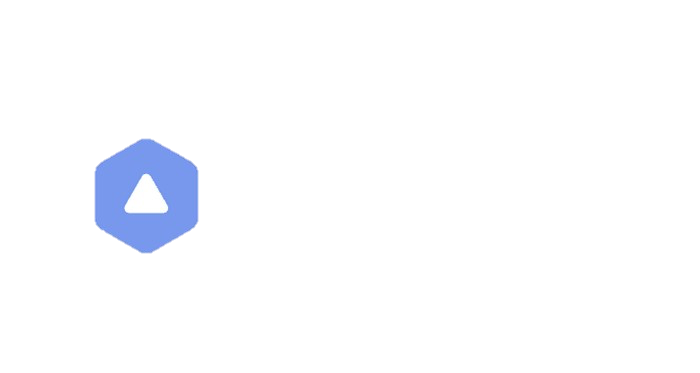 Цифровой образовательный контент
Единый бесплатный доступ к материалам
ведущих образовательных онлайн-сервисов России
https://educont.ru/
Библиотека МЭШ
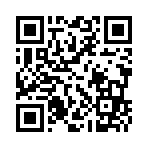 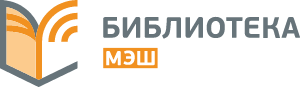 Платформа, интегрированная с электронным дневником/журналом, учебным оборудованием. Содержит: электронные учебники, учебные пособия, сценарии уроков, атомики.
https://uchebnik.mos.ru/catalogue
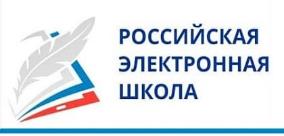 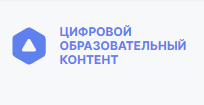 Цифровые инструменты для организации дидактических игр на уроке
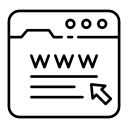 Коллекции готовых интерактивных приложений и простые конструкторы для их создания
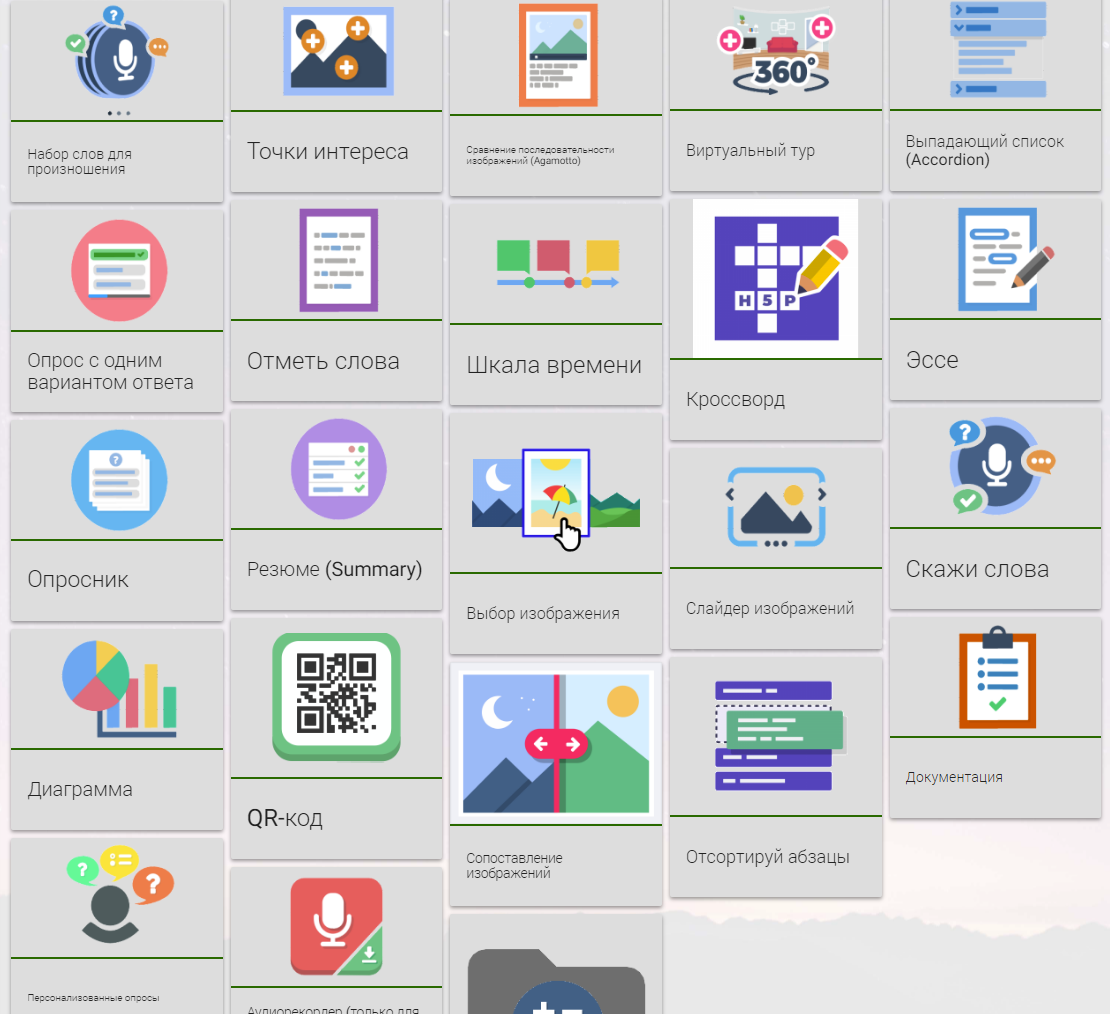 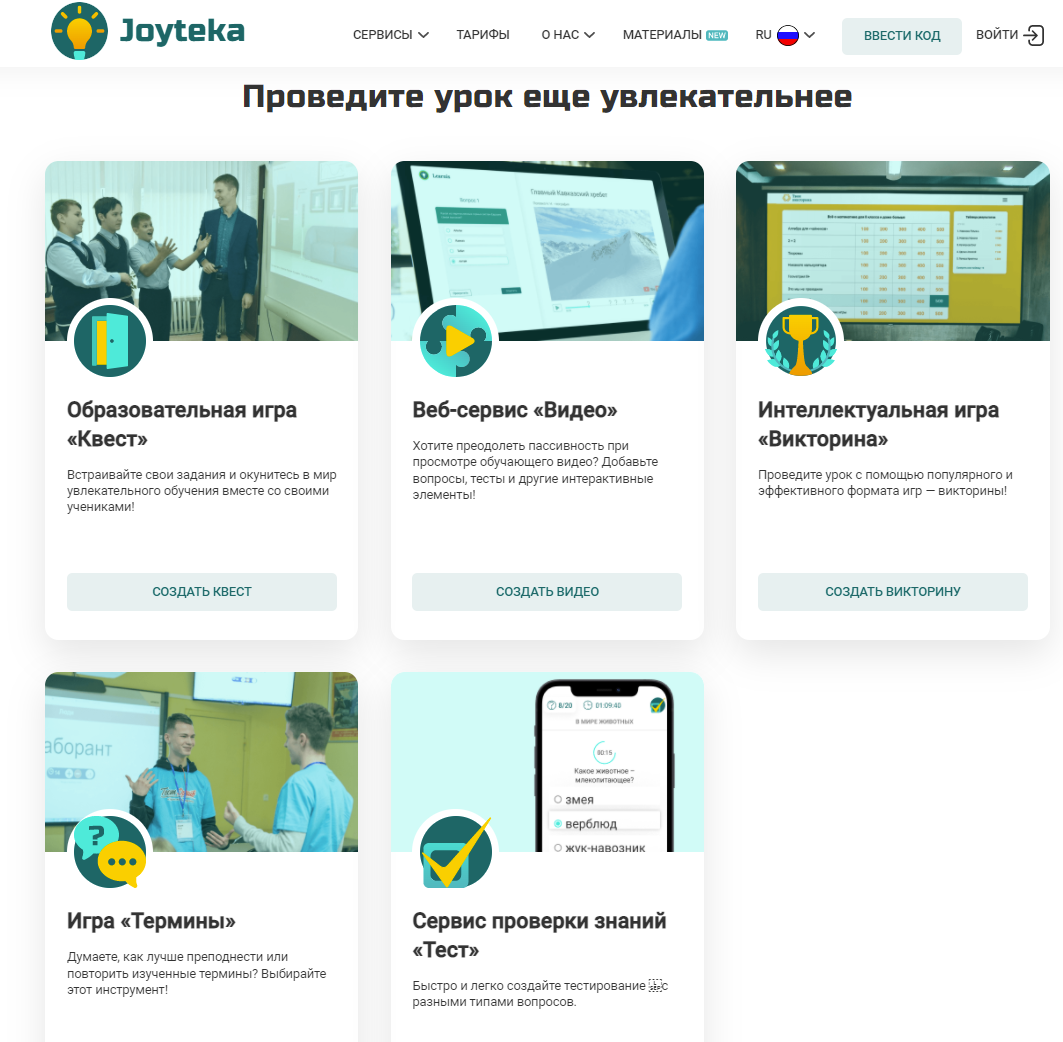 https://joyteka.com/ru
https://udoba.org
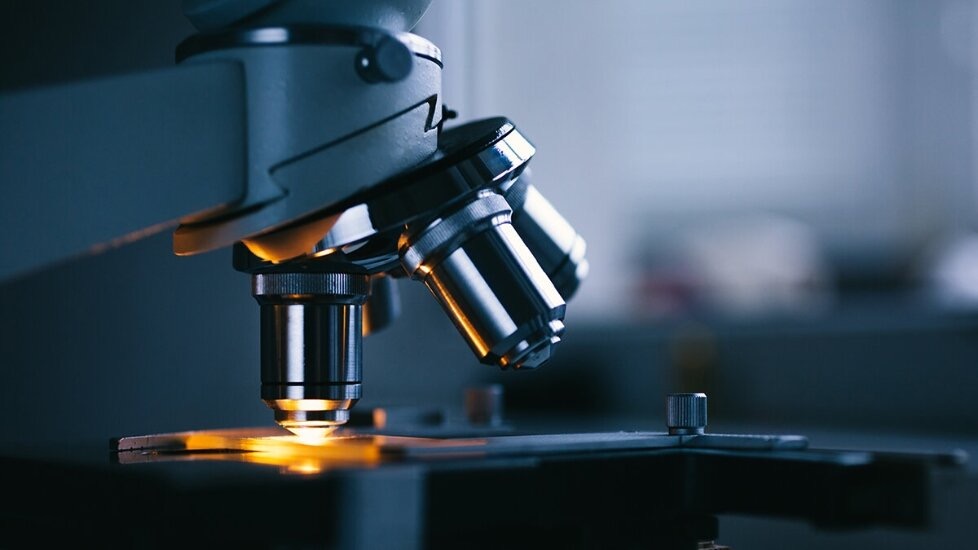 Цифровые инструменты для включения учащихся в новые виды деятельности на уроке
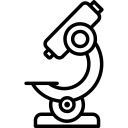 Виртуальные лаборатории
Возможность сделать абстрактное реальным, невидимое видимым, ускорить или замедлить протекание процессов
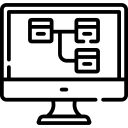 Ресурсы для проведения экспериментов
Возможность создания лабораторных установок, полигонов и испытаний в дополненной или виртуальной реальности
https://vr-labs.ru/
https://urok.1c.ru/library/
(Библиотека интерактивных материалов 1С, VR-Labs  и др.)
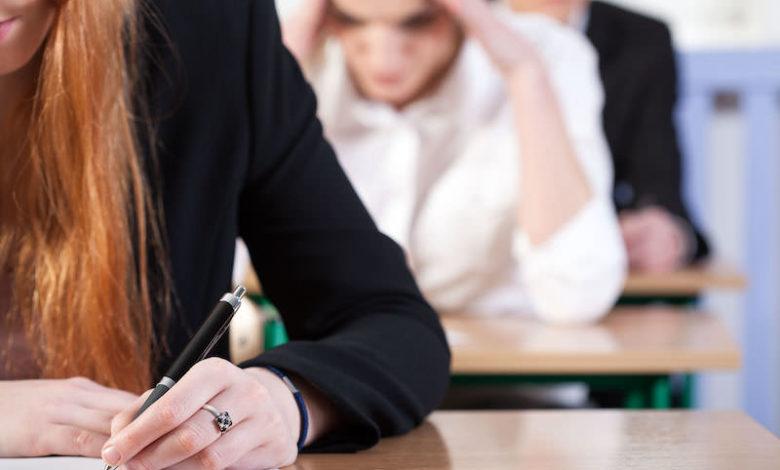 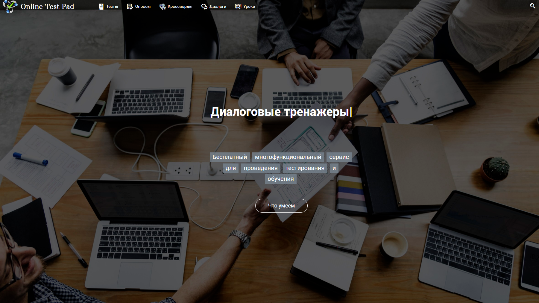 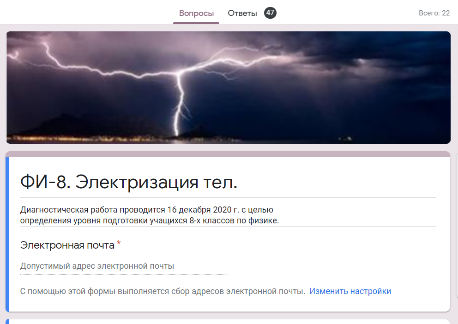 Цифровые инструменты для экспресс-диагностики и опроса учащихся прямо на уроке
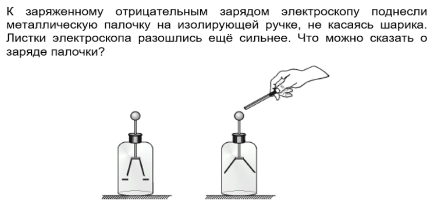 Ресурсы для экспресс-диагностики учебных достижений
Получение данных о каждом ученике, наглядное представление результатов класса в целом
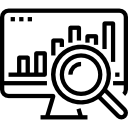 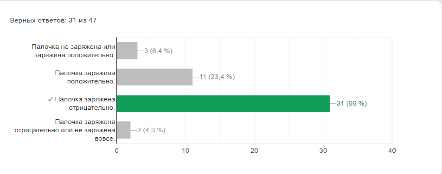 Выбор направления, формы и характера дальнейшей учебной деятельности с учетом мнения учеников.
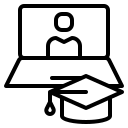 Мониторинг хода усвоения учебного материала
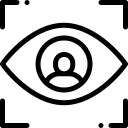 Цифровые инструменты для организации виртуальных экскурсий на уроке
Виртуальные экскурсии
Оффлайн экскурсии
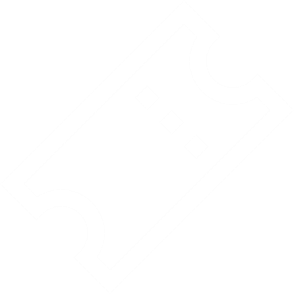 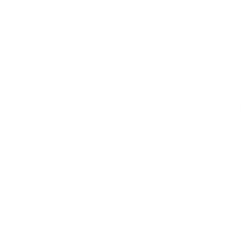 Создают эффект присутствия в том или ином месте
Занимают много времени
Используются панорамные фотографии, сферические видео или спутниковые съемки
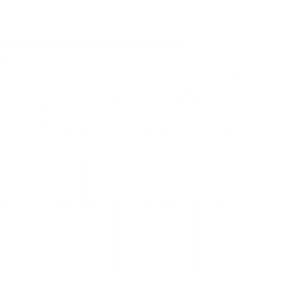 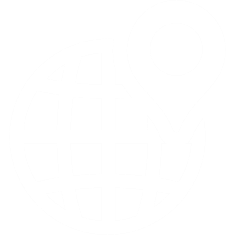 Трудны в организации
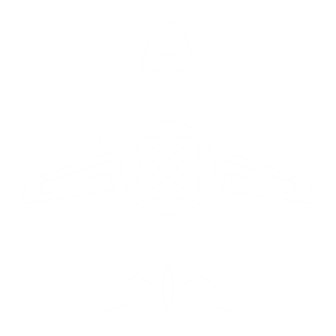 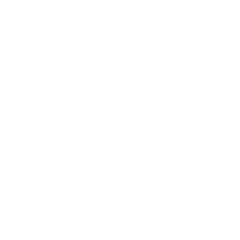 Применяются специальные очки для виртуальной реальности.
В некоторых случаях невозможны по технике безопасности
инструменты для создания эффекта присутствия учащихся в музейной экспозиции, на производстве, в природных заповедниках, на исторических событиях или рядом с культурными объектами
Реальные экскурсии
Виртуальные экскурсии
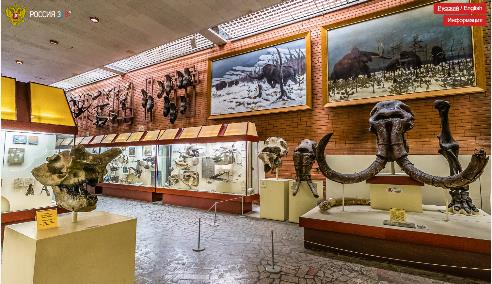 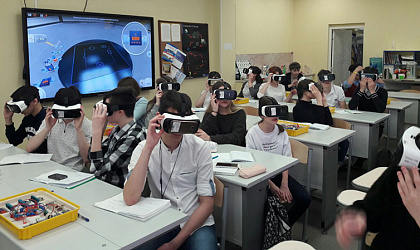 Сферум
Yandex
Видеозвонки mail.ru
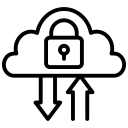 R7
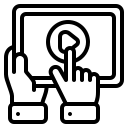 Сессионные залы на платформе для видеоконференцсвязи
Облачные приложения и сервисы с общим доступом для редактирования
Поддержка функции создания нескольких сессионных залов для разделения учащихся на отдельные дискуссионные группы.
Организация совместной работы учащихся над одним текстовым документом, электронной таблицей, презентацией или интеллект-картой
Цифровые инструменты для сетевого взаимодействия
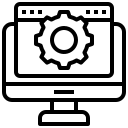 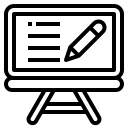 Пространства для проектной работы в сетевом формате
Виртуальные доски
Совместная работа учителя и учащихся на доске, возможность размещать на ней готовые учебные материалы
Встроенные инструменты для создания дорожной карты проекта, организации мозгового штурма, проведения SWOT- анализа и многое другое.
Miro
Sboard
YouGile
Yandex
R7
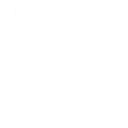 Решения для проведения урока в дистанционной форме
режим online
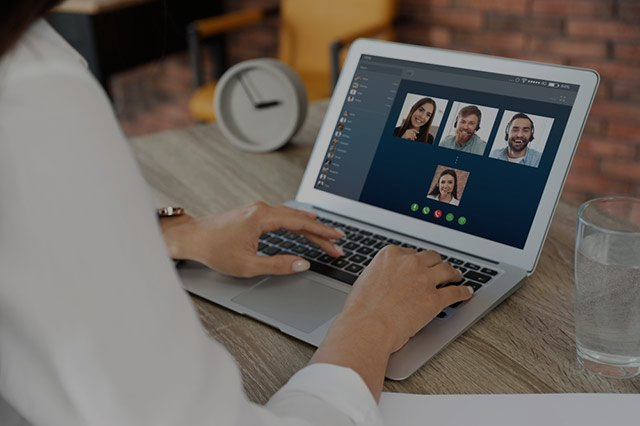 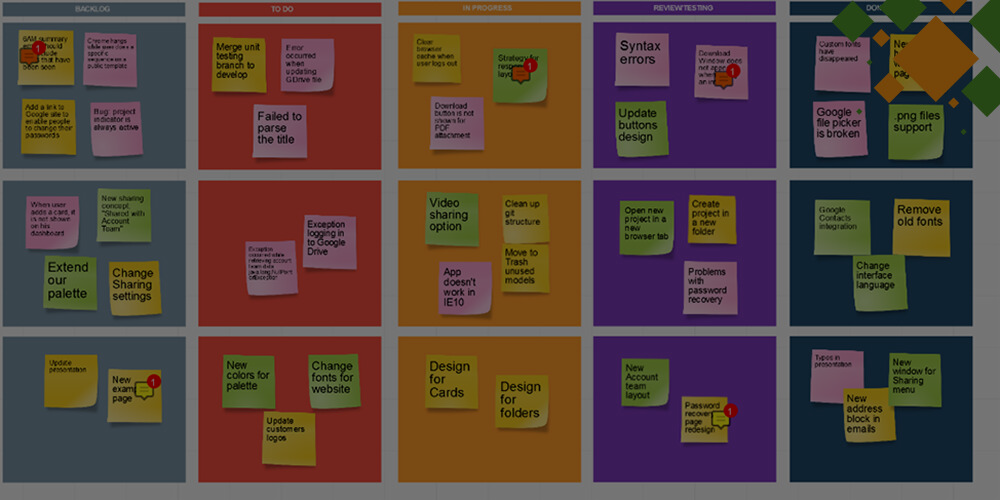 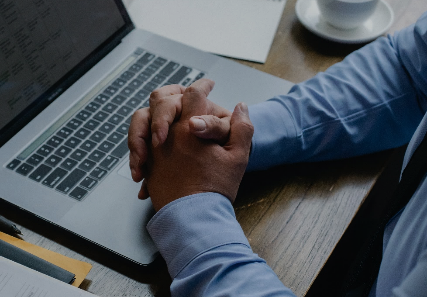 Персональный компьютер с камерой и микрофоном
Система видеоконференц-
связи
Виртуальная доска
Дополнительные ресурсы для проведения урока при гибридной форме
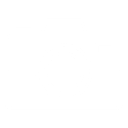 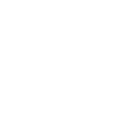 Интерактивная доска
Камеры для трансляции урока
Возможность не только отображать информацию ученикам, занимающимся удаленно, но и вызывать их к доске
Возможность сделать видимой работу учителя у доски и класса в целом. Камера может быть встроенная или отдельная
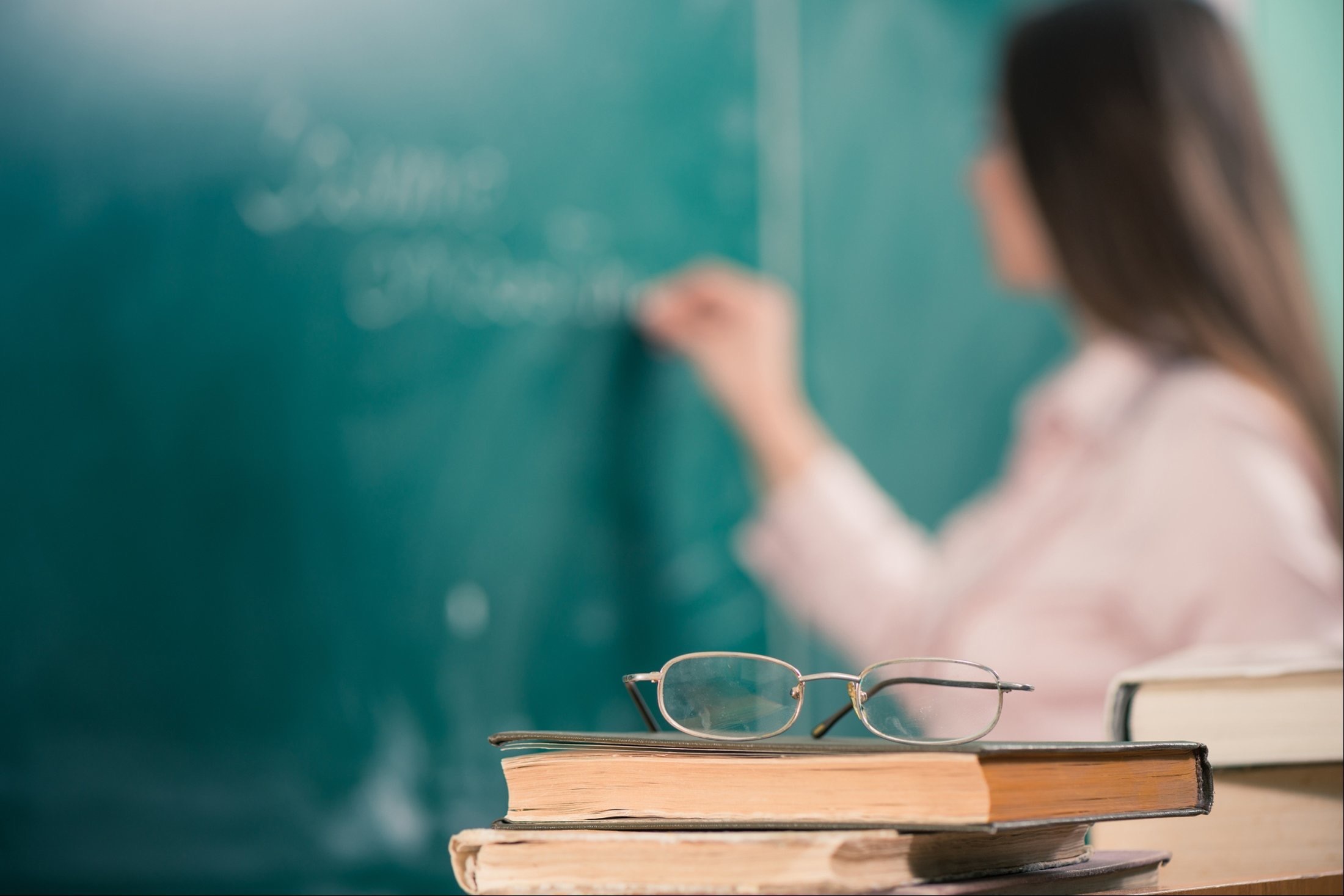 Изменение роли учителя при цифровой трансформации образования
В недавнем прошлом
В скором будущем
Просветитель
Эксперт
Учитель
Аналитик
Руководитель
Советник
Организатор
Партнёр
Критик
Модератор
Оценщик